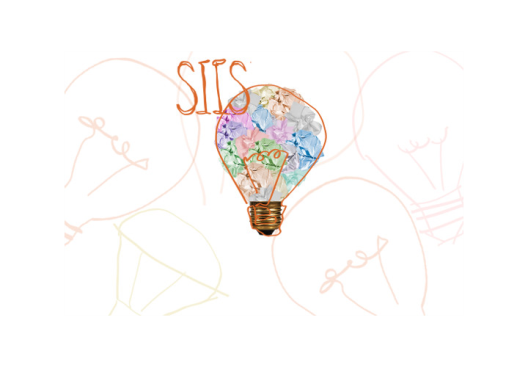 Tendências e perspectivas das teses de doutorado espanholas sobre educação de surdos
Daiane Natalia SCHIAVON. UFSCar 
daia_schiavon@yahoo.com.br
O presente trabalho objetivou analisar a produção científica espanhola sobre a educação de surdos e indicar os parâmetros bibliométricos que melhor representem as temáticas destas pesquisas. De abordagem bibliométrica, elegeu como fonte de dados para a seleção das teses a Base de dados de Teses Doutorais das Universidades espanholas (TESEO), do “Ministerio de Educación, cultura y deporte do Gobierno de España”. Para a coleta de dados realizada, frente os critérios de inclusão e exclusão estabelecidos, mediante a utilização do termo de busca “sordos”, foram selecionadas 34 teses de doutorado, que por sua vez foram agrupadas nas seguintes categorias: distribuição temporal, instituição, área de conhecimento e temáticas. Os resultados desse panorama bibliométrico expressam uma diversificada produção científica sobre educação de surdos oriunda de trabalhos de doutorado defendidos em universidades espanholas. 

ReferênciasESPAÑA. Ministerio de Educación, cultura y deporte. TESEO: Base de datos de Tesis Doctorales de las Universidades españolas. 2018. Disponível em: <https://www.educacion.gob.es/teseo/irGestionarConsulta.do>. Acesso em: 28 de fev. de 2018.
SCHIAVON, D.N. Inclusão de alunos surdos em Castilla-La Mancha (Espanha): reflexões para o contexto brasileiro. 2017. 358 f. Tese (Doutorado em Educação Escolar) — Universidade Estadual Paulista "Júlio de Mesquita Filho", Faculdade de Ciências e Letras (Campus Araraquara).